What Legal Powers Do Health Departments Have?Overview of Administrative Law: Part 1
ChangeLab Solutions disclaimer
The information provided in this discussion is for informational purposes only and does not constitute legal advice. ChangeLab Solutions does not enter into attorney-client relationships.
	
ChangeLab Solutions is a nonpartisan nonprofit organization that educates and informs the public through objective, nonpartisan analysis, study, and research. The primary purpose of this discussion is to address legal and policy options to improve public health. There is no intent to reflect a view on specific legislation.
 
Copyright © 2022 ChangeLab Solutions
CDC disclaimer
These course materials are for instructional use only and are not intended as a substitute for professional legal or other advice. While every effort has been made to verify the accuracy of these materials, legal authorities and requirements may vary from jurisdiction to jurisdiction. Always seek the advice of an attorney or other qualified professional on any questions you may have regarding a legal matter.

The findings and conclusions in this training are those of the authors and do not necessarily represent the official position of the Centers for Disease Control and Prevention.
First, watch this course:
Structure of Government: Exploring the Fabric and Framework of Public Health Powers
www.publichealthlawacademy.org/product/structure-government
What we’ll discuss
What is administrative law?
How is administrative law connected to health equity?
What are administrative agencies?
Why is administrative law important for public health?
What are the limits on agency actions?
What is administrative law?
Administrative law
governs the organization and activities of administrative agencies, including public health agencies.
Food safety
Retail licensing
Environmental protection standards
Emergency preparedness
What are the most common areas of regulation for local health departments?
Food service establishments (78%)
Schools/day care (72%)
Septic systems (68%)
Recreational water (66%)
Body art (58%)

Private drinking water (56%)
Children's camps (55%)
Hotels/motels (55%)
Lead inspection (52%)
Campgrounds & RVs (49%)
Source: National Association of County and City Health Officials, 2019 National Profile of Local Health Departments, p. 77.
[Speaker Notes: Source:  National Association of County and City Health Officials. 2019 National Profile of Local Health Departments, p. 77. https://www.naccho.org/resources/lhd-research/national-profile-of-local-health-departments]
How is administrative law connected tohealth equity?
What is health equity?
“Health equity means that everyone has a fair and just opportunity to be as healthy as possible. This requires removing obstacles to health such as poverty, discrimination, and their consequences. . . . ”
Source:  P. Braveman et al. What Is Health Equity? Robert Wood Johnson Foundation; 2017.
[Speaker Notes: Source: Braveman P, Arkin E, Orleans T, Proctor D, Plough A. What Is Health Equity? And What Difference Does a Definition Make? Princeton, NJ: Robert Wood Johnson Foundation; 2017. rwjf.org/en/library/research/2017/05/what-is-health-equity-.html.]
Moving toward true equity
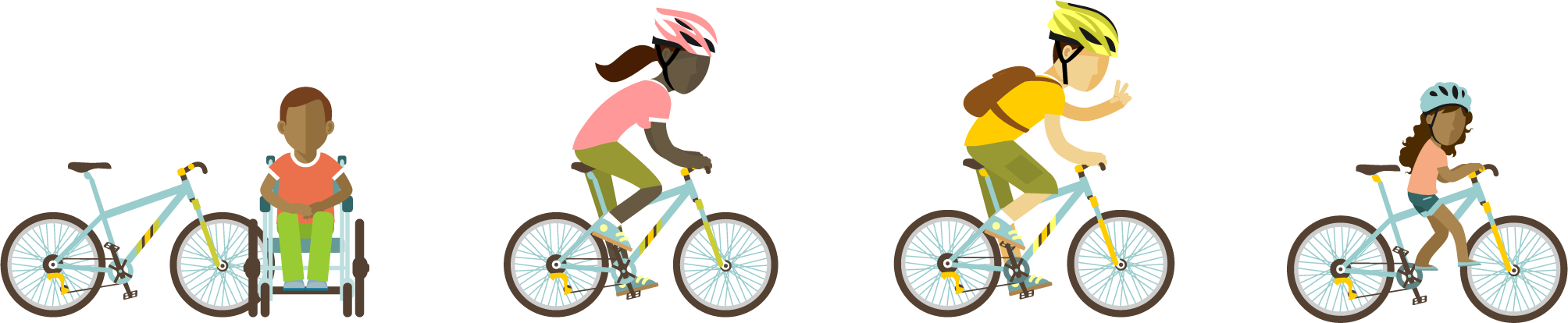 Equality
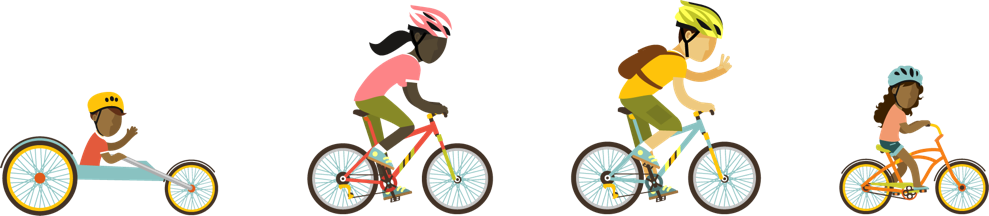 Equity
Source: Robert Wood Johnson Foundation. Visualizing Health Equity: One Size Does Not Fit All Infographic. 2017.
[Speaker Notes: Source: Robert Wood Johnson Foundation. Visualizing Health Equity: One Size Does Not Fit All Infographic. https://www.rwjf.org/en/library/infographics/visualizing-health-equity.html#/download. 2017.]
A framework for policy interventions: 5 drivers of health inequity
Structural discrimination
Income inequality and poverty
Disparities in opportunity
Disparities in political power
Governance that limits meaningful participation
Promoting health equity
Encouraging robust community engagement
Building partnerships
Inviting varying perspectives
Considering how you use data
Equitably directing resources
Promoting systems thinking
Evaluating outcomes and taking accountability for decisions that affect the public
True or False QuestionCore elements of health equity include fairness and opportunity.
True
  False
True or False AnswerCore elements of health equity include fairness and opportunity.
True – CORRECT ANSWER
  False
What are administrative agencies?
What are administrative agencies?Exploring question 1
What is an administrative agency?
How are agencies created and funded?
What do administrative agencies do?
Separation of powers refresher
Question: What is an administrative agency?
Answer: An organization within the executive branch of government with the authority to implement certain legislation
Multiple Choice QuestionAdministrative agencies sit within which branch(es) of government?
Legislative
Executive
Judicial 
Legislative and executive
Legislative, executive, and judicial
Multiple Choice AnswerAdministrative agencies sit within which branch(es) of government?
Legislative
Executive – CORRECT ANSWER
Judicial 
Legislative and executive
Legislative, executive, and judicial
Separation of powers: executive branch
What are administrative agencies?Exploring question 2
What is an administrative agency?
How are agencies created and funded?
What do administrative agencies do?
Question: How is an administrative agency created?
Answer: Through an enabling act, which specifies the agency’s

Purpose
Powers
Organization
Funding sources
An Act to Establish a State Board of Health (1869)
How are administrative agencies funded?
Through appropriations bills
Structure of public health governance
State governance classifications
Source: Association of State and Territorial Health Officials. ASTHO Profile of State and Territorial Public Health. Vol. 4. p. 22.
[Speaker Notes: Association of State and Territorial Health Officials. ASTHO Profile of State and Territorial Public Health. Vol. 4.  https://www.astho.org/globalassets/pdf/profile/profile-stph-vol-4.pdf. 2017; p. 22.]
What are administrative agencies?Exploring question 3
What is an administrative agency?
How are agencies created and funded?
What do administrative agencies do?
Continuum of agency activities: overview
Implementing Laws
Making 
Laws
Enforcing Laws
Continuum of agency activities: rulemaking
Implementing Laws
Making 
Laws
Enforcing Laws
A regulation is a law created by an administrative agency.
Legislation and regulation
Both have the effect of law.
Regulation
Legislation
Legislation and regulationDifferences in drafting
Drafted by a legislative body
Drafted by administrative agencies
Legislation and regulationDifferences in expertise
Drafted by a legislative body
Sets the big picture
Drafted by administrative agencies
Fills in the details
Agency expertise
Legislatures often have agencies fill in the details of complex public health legislation such as health-based standards for contaminants in drinking water or sanitation standards for food establishments.
Legislation and regulationSimilarities in effects
Drafted by a legislative body
Sets the big picture
Both have the effect of the law
Drafted by administrative agencies
Fills in the details
Both have the effect of the law
Wait, I thought only the legislative branch could create laws!
The US Constitution: Article I, Section 1
All legislative Powers herein granted shall be vested in a Congress of the United States, which shall consist of a Senate and a House of Representatives.
Delegation of authority
New York City’s Smoke-Free Air ActSection 17-513
“The commissioner shall promulgate rules in accordance with the provisions contained in this chapter, and such other rules as may be necessary for the purpose of implementing and carrying out the provisions of this chapter.”
Multiple Choice QuestionState and local health departments may create regulations only when which branch (or branches) of government have given them this authority?
Legislative
Executive
Judicial
Legislative, executive, and judicial
It depends
Multiple Choice AnswerState and local health departments may create regulations only when which branch (or branches) of government have given them this authority?
Legislative – CORRECT ANSWER 
Executive
Judicial
Legislative, executive, and judicial
It depends
Multiple Choice QuestionWhich of the following are regulations?
Laws created by Congress
Laws created by a state legislature
Laws created by a city council
Laws created by an administrative agency, such as a local health department
Laws created by Congress, laws created by a state legislature, and laws created by a city council
Multiple Choice AnswerWhich of the following are regulations?
Laws created by Congress
Laws created by a state legislature
Laws created by a city council
Laws created by an administrative agency, such as a local health department – CORRECT ANSWER
Laws created by Congress, laws created by a state legislature, and laws created by a city council
Continuum of agency activities
Implementing Laws
Making 
Laws
Enforcing Laws
Equity in agency actions
Community Engagement and Health Equity
Applying an equity lens
Who has been harmed?
Who stands to benefit, and how?
How can future harm be prevented?
Multiple Choice QuestionAdministrative agencies can do which of the following?
Make laws
Implement laws
Interpret and enforce laws
Make and implement laws
Make, implement, interpret and enforce laws
Multiple Choice AnswerAdministrative agencies can do which of the following?
Make laws
Implement laws
Interpret and enforce laws
Make and implement laws 
Make, implement, interpret, and enforce laws – CORRECT ANSWER
Recap: What is administrative law?
Governs the organization and activities of administrative agencies, including public health agencies
Serves as guardrails for administrative actions
Helps to ensure appropriate separation of powers
Why is administrative law important for public health?
Meet Jackie!
Environmental health inspector
Interested in working with immigrants on occupational safety and health
Research findings
Half made less than minimum wage
Almost all (95%) did not receive a living wage
Nearly half (48%) had experienced burn injury 
Only 3% had employer-provided health care
Using regulatory authority to protect restaurant workers
1
Administrative law doctrines act as guardrails that restrain what health departments and other administrative agencies can do.
2
Public health work relies on many agencies other than health departments; to facilitate interagency collaboration, it is important to know which agencies those are and what they do.
Interagency collaboration to protect restaurant workers
3
Together, health department and other administrative actions profoundly affect the nation’s health.
Consider local innovations in tobacco control
Also, the social determinants of health
What are the limits on agencies’ actions?
Can the health department use its regulatory authority to enforce existing labor laws?
Multiple Choice QuestionWhat should Jackie do first?
Let the public know
Draft the text of a regulation
Consult her legal team to make sure the department has been delegated authority 
Answers A (let the public know) and B (draft a regulation)
None of the above
Multiple Choice AnswerWhat should Jackie do first?
Let the public know
Draft the text of a regulation
Consult her legal team to make sure the department has been delegated authority – CORRECT ANSWER
Answers A (let the public know) and B (draft a regulation)
None of the above
What steps must Jackie follow  to protect workers from wage theft and occupational health disparities?
Limits on agency authority: all levels
Federal
The US Constitution
Administrative Procedure Act (APA)
Federal statutes
Judicial decisions
State
State constitution
State administrative procedure act
State statutes 
Judicial decisions

Local
State and local legislation
Limits on agency authority: local level
State and local legislation
How do local laws (or the lack thereof) apply to Jackie?
Limits on agency authority: federal level 1
The US Constitution
Administrative Procedure Act (APA)
Federal statutes
Judicial decisions
Separation of powers
Due process
According to the Fifth and Fourteenth Amendments, the government cannot deprive any person of life, liberty, or property without due process of law.
Limits on agency authority: federal level 2
The US Constitution
Administrative Procedure Act (APA)
Federal statutes
Judicial decisions
Limits on agency authority: federal level 3
The US Constitution
Administrative Procedure Act (APA)
Federal statutes
Judicial decisions
Limits on agency authority: federal level 4
The US Constitution
Administrative Procedure Act (APA)
Federal statutes
Judicial decisions
True or False QuestionThe federal Administrative Procedure Act does not apply to state and local agencies.
True
  False
True or False AnswerThe federal Administrative Procedure Act does not apply to state and local agencies.
True – CORRECT ANSWER
  False
Do federal constitutional concepts apply to Jackie?
What does due process look like in practice?
Limits on agency authority: state level 1
State constitution
State administrative procedure act
State statutes 
Judicial decisions
Limits on agency authority: state level 2
State constitution
State administrative procedure act
State statutes 
Judicial decisions
Limits on agency authority: state levels 3 and 4
State constitution
State administrative procedure act
State statutes 
Judicial decisions
How does this work in my state?
True or False QuestionWithout a local ordinance establishing administrative procedures, local health departments may not engage in regulatory activities.
True
  False
True or False AnswerWithout a local ordinance establishing administrative procedures, local health departments may not engage in regulatory activities.
True
  False – CORRECT ANSWER
Example recap:restaurant workers
Recap: What we discussed
What is administrative law?
How is administrative law connected to health equity?
What are administrative agencies?
Why is administrative law important for public health?
What are the limits on agency actions?
Public health law competencies
Define basic constitutional concepts that frame the everyday practice of public health
Describe public health agency authority and limits on that authority
Identify legal tools and enforcement procedures available to address day-to-day (non-emergency) public health issues
Distinguish public health agency powers from those of other agencies, legislatures, and the courts
Funding acknowledgment
This training was supported by the Centers for Disease Control and Prevention of the US Department of Health and Human Services (HHS) as part of a financial assistance award totaling $210,000 with 100 percent funded by CDC/HHS. The contents are those of the authors and do not necessarily represent the official views of, nor an endorsement, by CDC/HHS or the US Government.
What Legal Powers Do Health Departments Have?
Overview of Administrative Law: Part 1